There is Still Only One

John Staiger

Morningside Church of Christ 

Sunday 30 January 2022

PM Sermon

Broadcast live from 42 Leslie Ave, Auckland, Aotearoa/NZ.
There is Still Only One!
There is Still Only One…
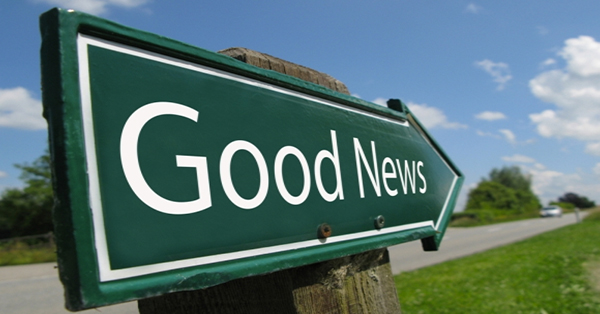 Gospel
1 Corinthians 15:1-4 
Now I make known to you, brethren, 
the gospel which I preached to you, which also you received, 
in which also you stand,
2by which also you are saved, 
if you hold fast the word which I preached to you, 
unless you believed in vain.
3For I delivered to you as of first importance what I also received, 
that Christ died for our sins according to the Scriptures, 
4and that He was buried, 
and that He was raised on the third day 
according to the Scriptures, (NASB)
There is Still Only One…
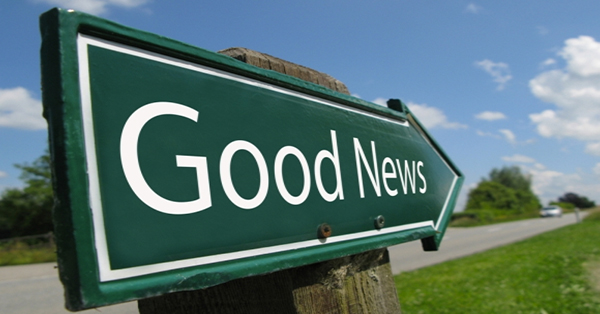 Gospel
1 Corinthians 15:1-4 
Now I make known to you, brethren, 
the gospel which I preached to you, which also you received, 
in which also you stand,
2by which also you are saved, 
if you hold fast the word which I preached to you, 
unless you believed in vain.
3For I delivered to you as of first importance what I also received, 
that Christ died for our sins according to the Scriptures, 
4and that He was buried, 
and that He was raised on the third day 
according to the Scriptures, (NASB)
There is Still Only One…
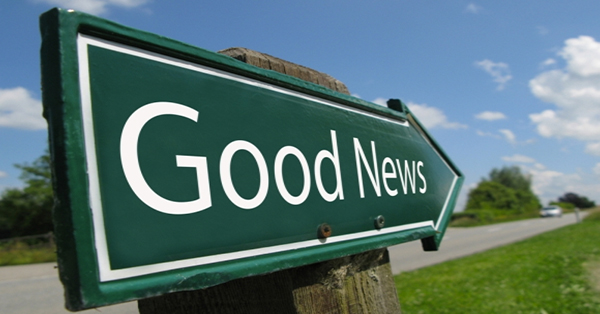 Gospel
1 Corinthians 15:1-4 
Now I make known to you, brethren, 
the gospel which I preached to you, which also you received, 
in which also you stand,
2by which also you are saved, 
if you hold fast the word which I preached to you, 
unless you believed in vain.
3For I delivered to you as of first importance what I also received, 
that Christ died for our sins according to the Scriptures, 
4and that He was buried, 
and that He was raised on the third day 
according to the Scriptures, (NASB)
There is Still Only One…
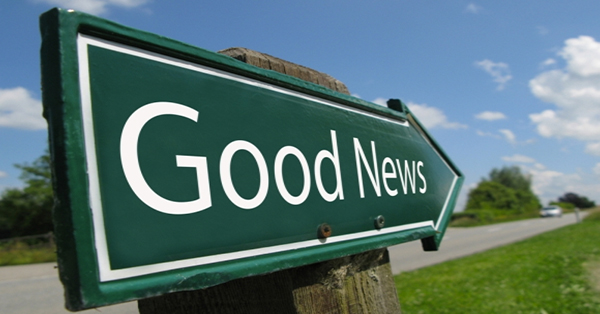 Gospel
1 Corinthians 15:1-4 
Now I make known to you, brethren, 
the gospel which I preached to you, which also you received, 
in which also you stand,
2by which also you are saved, 
if you hold fast the word which I preached to you, 
unless you believed in vain.
3For I delivered to you as of first importance what I also received, 
that Christ died for our sins according to the Scriptures, 
4and that He was buried, 
and that He was raised on the third day 
according to the Scriptures, (NASB)
There is Still Only One…
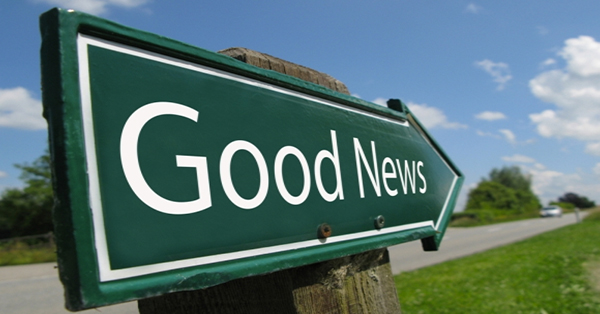 Gospel
1 Corinthians 15:1-4 
Now I make known to you, brethren, 
the gospel which I preached to you, which also you received, 
in which also you stand,
2by which also you are saved, 
if you hold fast the word which I preached to you, 
unless you believed in vain.
3For I delivered to you as of first importance what I also received, 
that Christ died for our sins according to the Scriptures, 
4and that He was buried, 
and that He was raised on the third day 
according to the Scriptures, (NASB)
There is Still Only One…
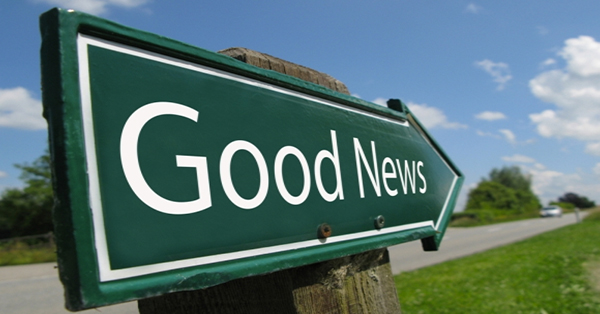 Gospel
1 Corinthians 15:1-4 
Now I make known to you, brethren, 
the gospel which I preached to you, which also you received, 
in which also you stand,
2by which also you are saved, 
if you hold fast the word which I preached to you, 
unless you believed in vain.
3For I delivered to you as of first importance what I also received, 
that Christ died for our sins according to the Scriptures, 
4and that He was buried, 
and that He was raised on the third day 
according to the Scriptures, (NASB)
There is Still Only One…
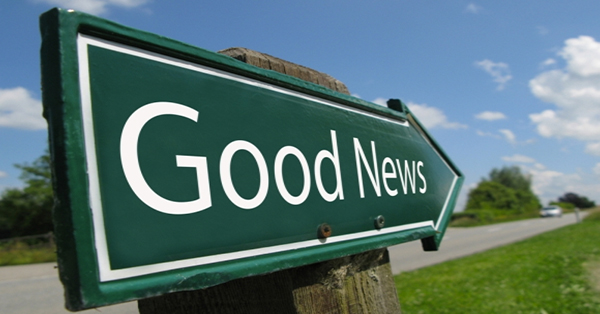 Gospel
1 Corinthians 15:1-4 
Now I make known to you, brethren, 
the gospel which I preached to you, which also you received, 
in which also you stand,
2by which also you are saved, 
if you hold fast the word which I preached to you, 
unless you believed in vain.
3For I delivered to you as of first importance what I also received, 
that Christ died for our sins according to the Scriptures, 
4and that He was buried, 
and that He was raised on the third day 
according to the Scriptures, (NASB)
There is Still Only One…
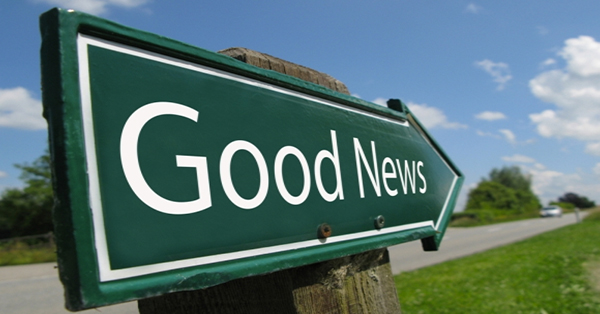 Gospel
1 Corinthians 15:1-4 
Now I make known to you, brethren, 
the gospel which I preached to you, which also you received, 
in which also you stand,
2by which also you are saved, 
if you hold fast the word which I preached to you, 
unless you believed in vain.
3For I delivered to you as of first importance what I also received, 
that Christ died for our sins according to the Scriptures, 
4and that He was buried, 
and that He was raised on the third day 
according to the Scriptures, (NASB)
There is Still Only One…
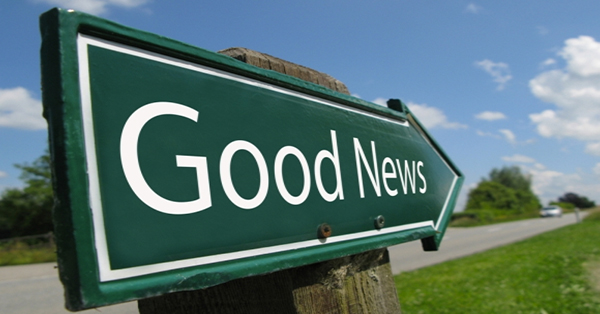 Gospel
1 Corinthians 15:1-4 
Now I make known to you, brethren, 
the gospel which I preached to you, which also you received, 
in which also you stand,
2by which also you are saved, 
if you hold fast the word which I preached to you, 
unless you believed in vain.
3For I delivered to you as of first importance what I also received, 
that Christ died for our sins according to the Scriptures, 
4and that He was buried, 
and that He was raised on the third day 
according to the Scriptures, (NASB)
There is Still Only One…
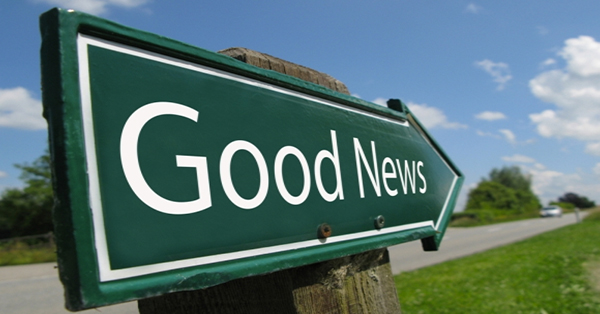 Gospel
1 Corinthians 15:1-4 
Now I make known to you, brethren, 
the gospel which I preached to you, which also you received, 
in which also you stand,
2by which also you are saved, 
if you hold fast the word which I preached to you, 
unless you believed in vain.
3For I delivered to you as of first importance what I also received, 
that Christ died for our sins according to the Scriptures, 
4and that He was buried, 
and that He was raised on the third day 
according to the Scriptures, (NASB)
There is Still Only One…
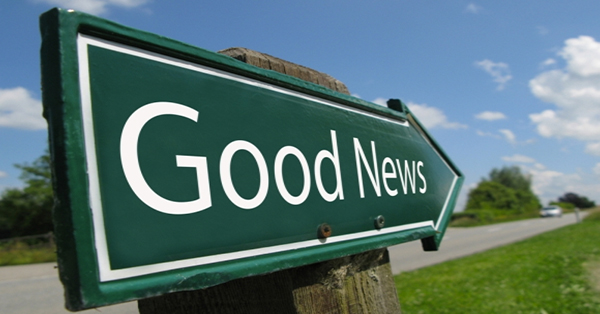 Gospel
1 Corinthians 15:1-4 
Now I make known to you, brethren, 
the gospel which I preached to you, which also you received, 
in which also you stand,
2by which also you are saved, 
if you hold fast the word which I preached to you, 
unless you believed in vain.
3For I delivered to you as of first importance what I also received, 
that Christ died for our sins according to the Scriptures, 
4and that He was buried, 
and that He was raised on the third day 
according to the Scriptures, (NASB)
There is Still Only One…
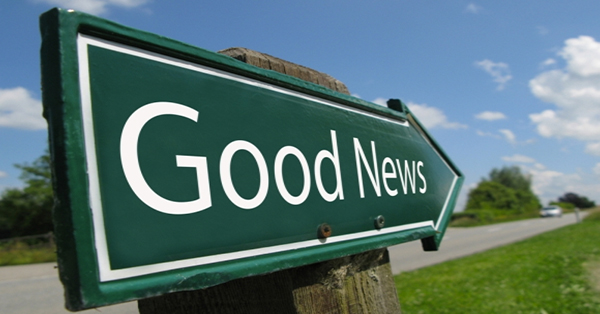 One
Gospel
1 Corinthians 15:1-4 
Now I make known to you, brethren, 
the gospel which I preached to you, which also you received, 
in which also you stand,
2by which also you are saved, 
if you hold fast the word which I preached to you, 
unless you believed in vain.
3For I delivered to you as of first importance what I also received, 
that Christ died for our sins according to the Scriptures, 
4and that He was buried, 
and that He was raised on the third day 
according to the Scriptures, (NASB)
.m
Gospel
John 14:6
6 Jesus *said to him, “I am the way, and the truth, and the life; no one comes to the Father but through Me. (NASB)
Mt. 26:13
Truly I say to you, wherever this gospel is preached in the whole world, what this woman has done will also be spoken of in memory of her.” (NASB)
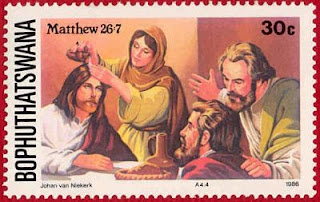 .m
This One Historic Event 

There God dealt once and for all

With the universal problem of human sin and divine wrath

The slaughter of the Lamb of God 2,000 years ago 

To purchase eternal life for everyone

All who seek to have their names in the Book of Life.
Gospel
John 14:6
6 Jesus *said to him, “I am the way, and the truth, and the life; no one comes to the Father but through Me. (NASB)
Mt. 26:13
Truly I say to you, wherever this gospel is preached in the whole world, what this woman has done will also be spoken of in memory of her.” (NASB)
.m
This One Historic Event 

There God dealt once and for all

With the universal problem of human sin and divine wrath

The slaughter of the Lamb of God 2,000 years ago 

To purchase eternal life for everyone

All who seek to have their names in the Book of Life.
Gospel
John 14:6
6 Jesus *said to him, “I am the way, and the truth, and the life; no one comes to the Father but through Me. (NASB)
Mt. 26:13
Truly I say to you, wherever this gospel is preached in the whole world, what this woman has done will also be spoken of in memory of her.” (NASB)
There is Still Only One…
One
Man
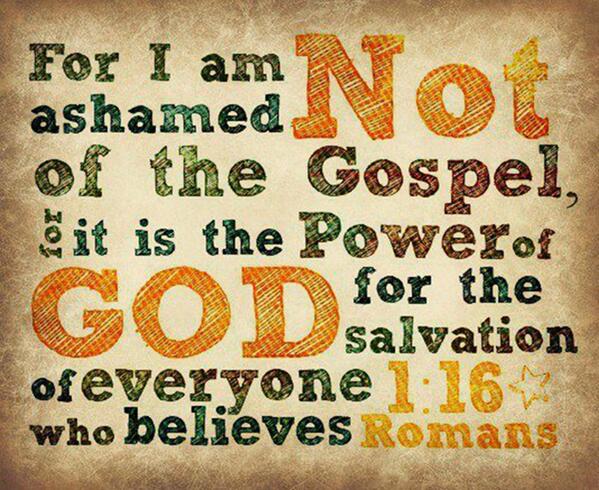 1 Timothy 2:5
5 For there is one God, and one mediator also between God and men, the man Christ Jesus, (NASB)
There is Still Only One…
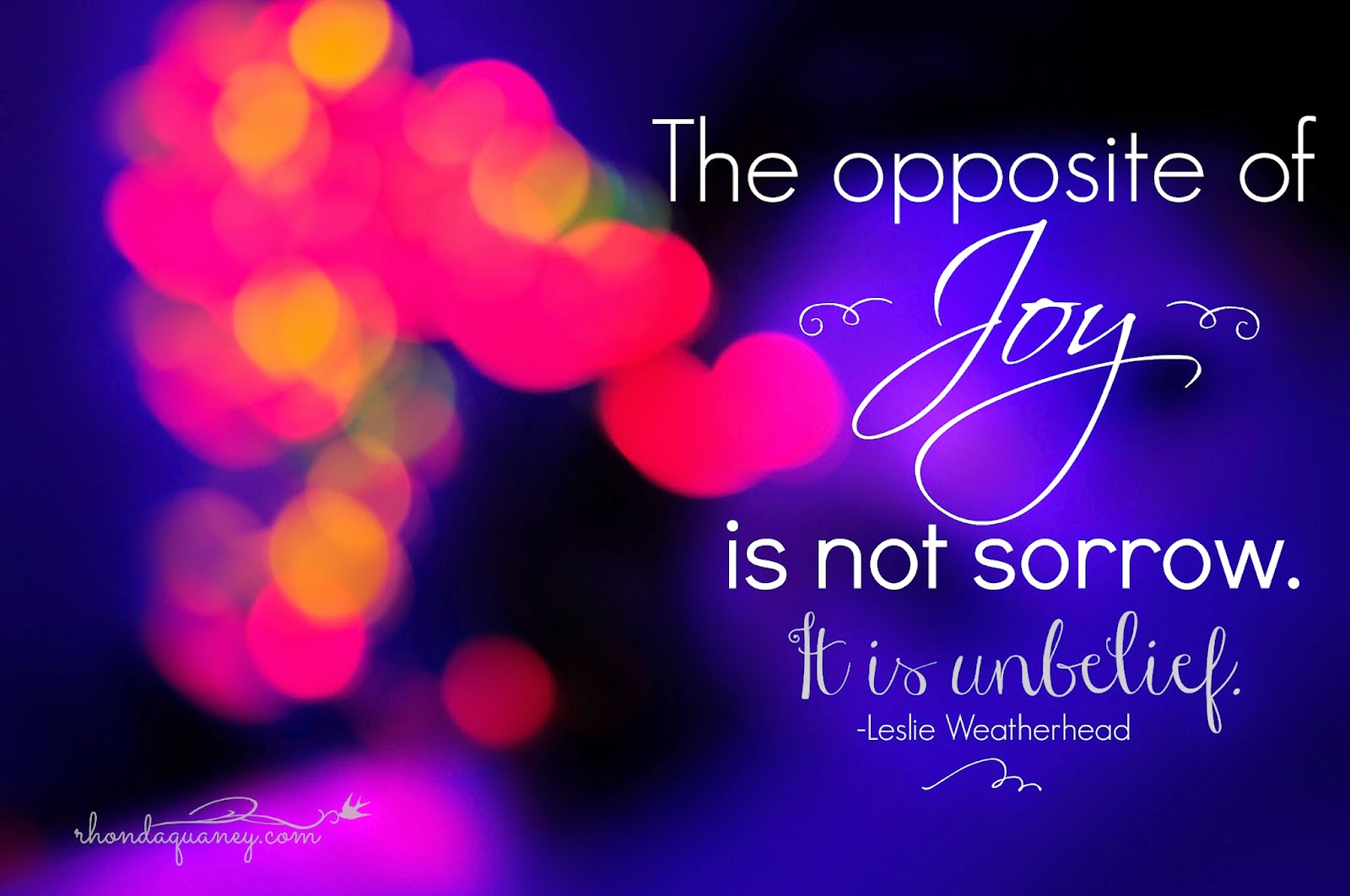 One
Event
Romans 3:23-26—
23for all have sinned and fall short of the glory of God, 24and all are justified freely by his grace through the redemption that came by Christ Jesus. 25God presented Christ as a sacrifice of atonement, through the shedding of his blood—to be received by faith. He did this to demonstrate his righteousness, because in his forbearance he had left the sins committed beforehand unpunished— 26he did it to demonstrate his righteousness at the present time, so as to be just and the one who justifies those who have faith in Jesus.
There is Still Only One…
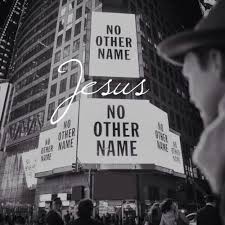 One
Name
Acts 4:12—
12Salvation is found in no one else, for there is no other name under heaven given to mankind by which we must be saved.”
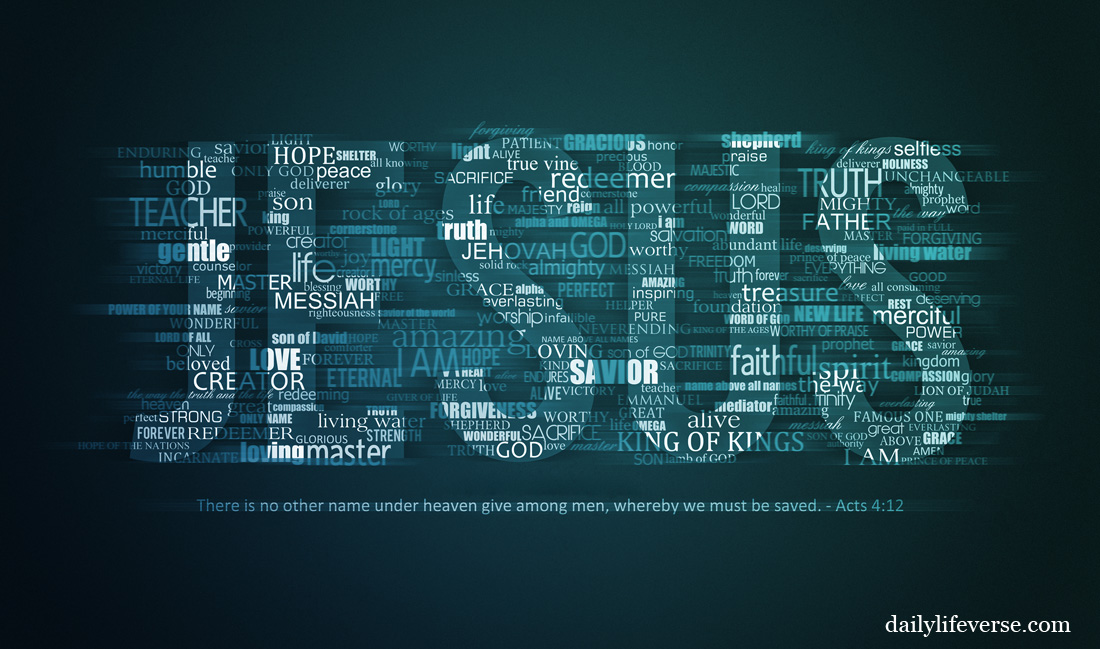 There is Still Only One…
The one supreme
	all-pervading
		all-unifying
			passion of a Christian
—in a not-yet saved world—
	is the glory of God 
		shining through that 				one gospel
Creating an indestructible joy in the face 	of fiery trials
So that the Christian life is 			described as 
		“sorrowful, yet always 				rejoicing.” (2Cor.6:10)
One
Passion
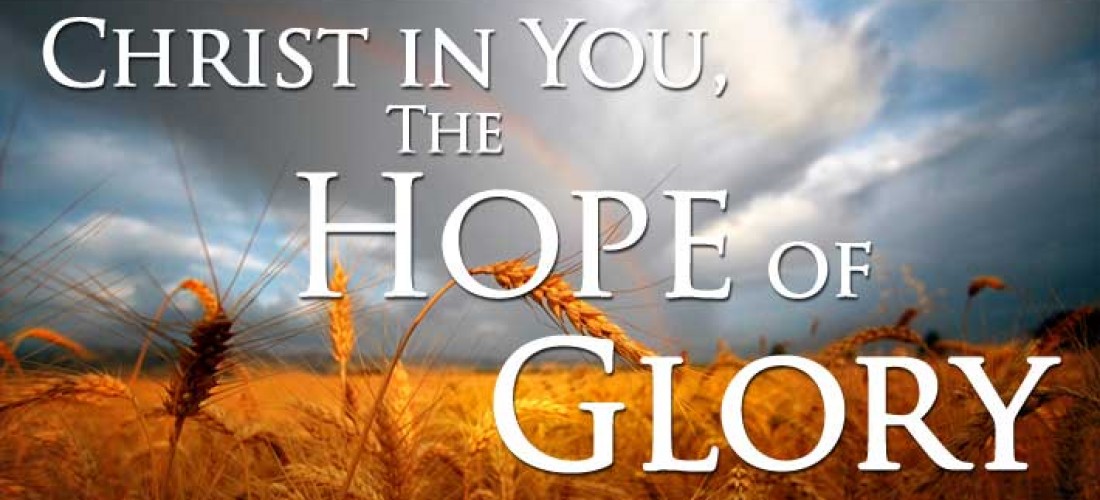 There is Still Only One…
The one supreme
	all-pervading
		all-unifying
			passion of a Christian
—in a not-yet saved world—
	is the glory of God 
		shining through that 				one gospel
Creating an indestructible joy in the face 	of fiery trials
So that the Christian life is 			described as 
		“sorrowful, yet always 				rejoicing.” (2Cor.6:10)
One
Passion
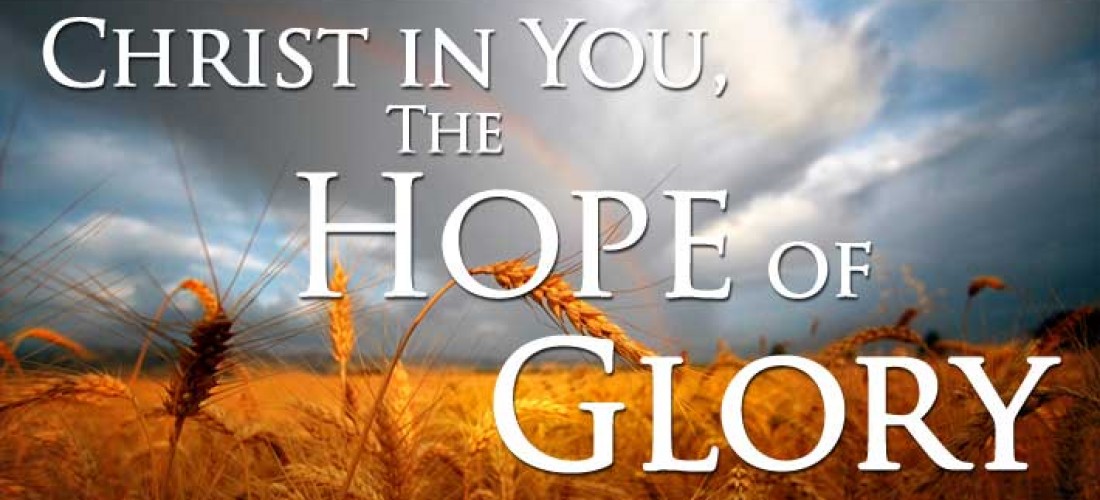 There is Still Only One…
The one supreme
	all-pervading
		all-unifying
			passion of a Christian
—in a not-yet saved world—
	is the glory of God 
		shining through that 				one gospel
Creating an indestructible joy in the face 	of fiery trials
So that the Christian life is 			described as 
		“sorrowful, yet always 				rejoicing.” (2Cor.6:10)
One
Passion
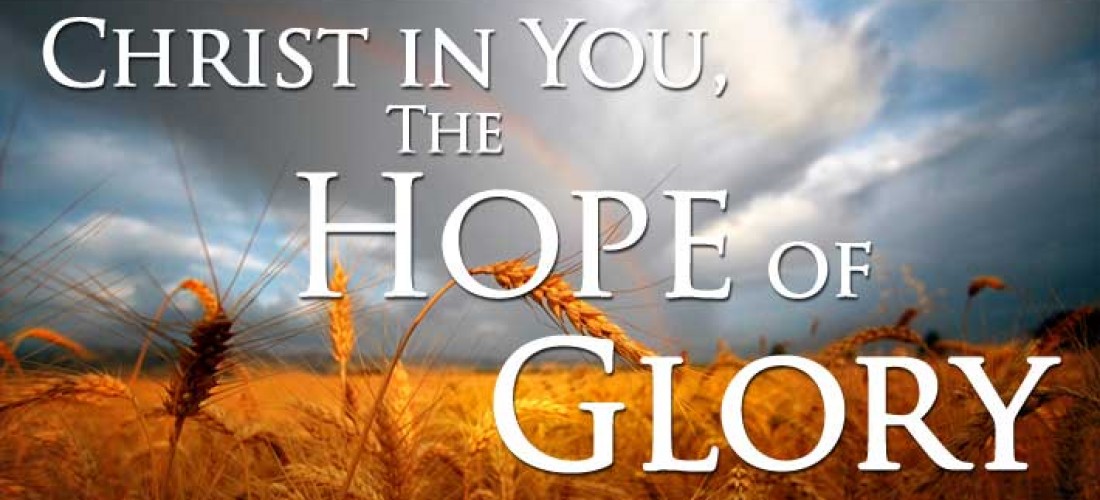 There is Still Only One…
The one supreme
	all-pervading
		all-unifying
			passion of a Christian
—in a not-yet saved world—
	is the glory of God 
		shining through that 				one gospel
Creating an indestructible joy in the face 	of fiery trials
So that the Christian life is 			described as 
		“sorrowful, yet always 				rejoicing.” (2Cor.6:10)
One
Passion
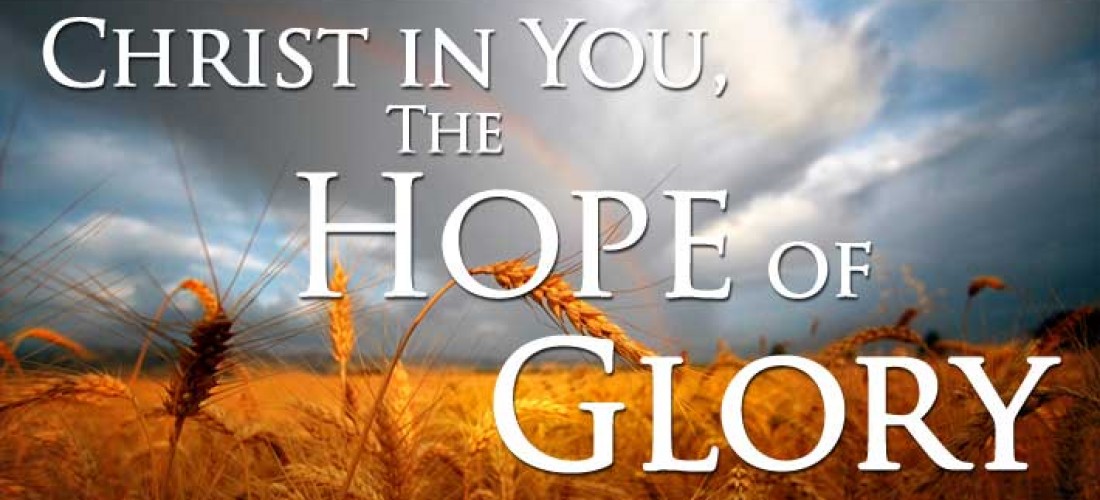 There is Still Only One…
The one supreme
	all-pervading
		all-unifying
			passion of a Christian
—in a not-yet saved world—
	is the glory of God 
		shining through that 				one gospel
Creating an indestructible joy in the face 	of fiery trials
So that the Christian life is 			described as 
		“sorrowful, yet always 				rejoicing.” (2Cor.6:10)
One
Passion
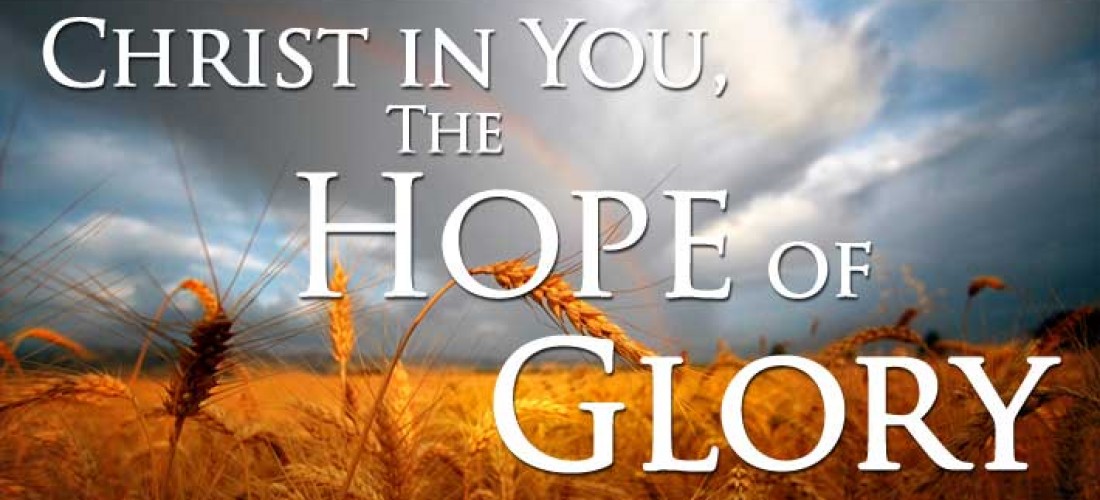 There is Still Only One…
The one supreme
	all-pervading
		all-unifying
			passion of a Christian
—in a not-yet saved world—
	is the glory of God 
		shining through that 				one gospel
Creating an indestructible joy in the face 	of fiery trials
So that the Christian life is 			described as 
		“sorrowful, yet always 				rejoicing.” (2Cor.6:10)
One
Passion
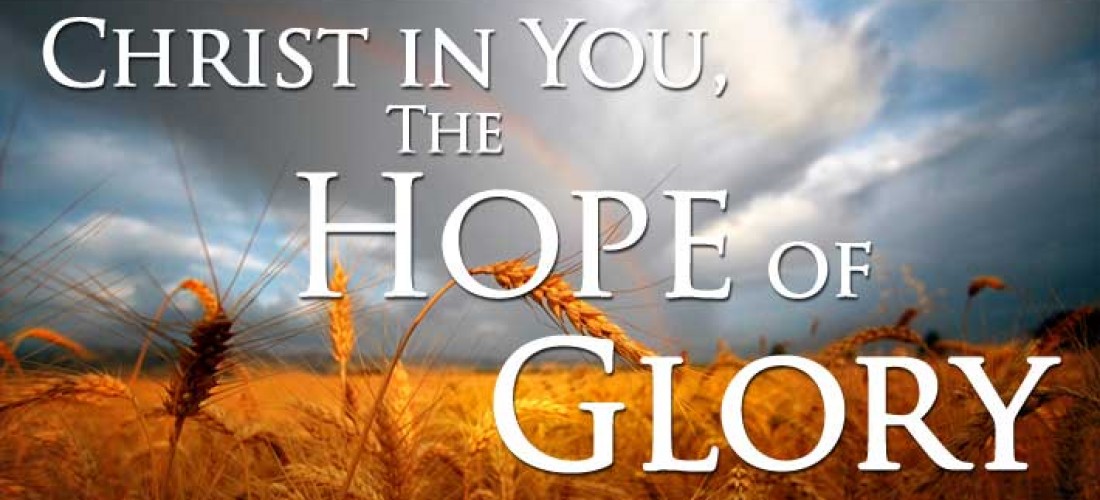 There is Still Only One…
The one supreme
	all-pervading
		all-unifying
			passion of a Christian
—in a not-yet saved world—
	is the glory of God 
		shining through that 				one gospel
Creating an indestructible joy in the face 	of fiery trials
So that the Christian life is 			described as 
		“sorrowful, yet always 				rejoicing.” (2Cor.6:10)
One
Passion
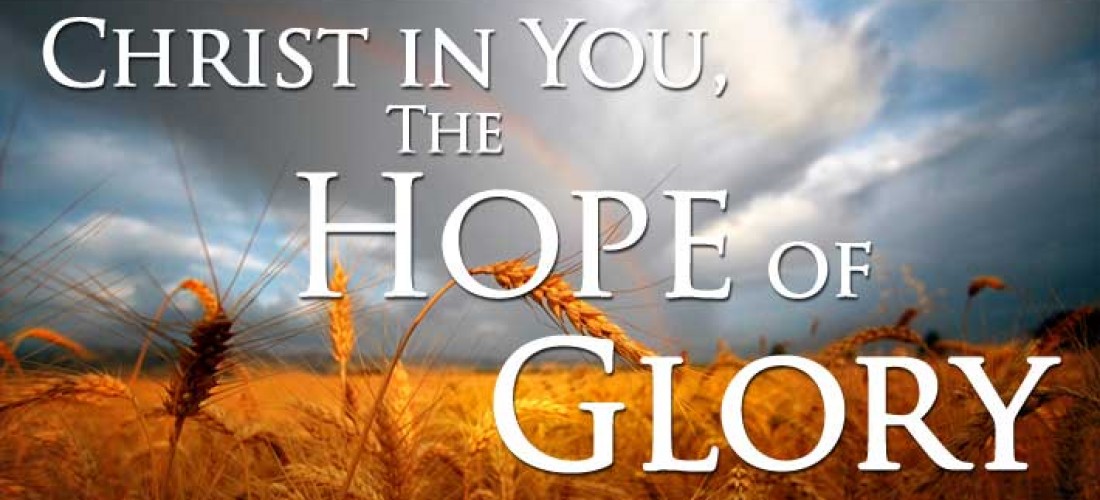 There is Still Only One…
The one supreme
	all-pervading
		all-unifying
			passion of a Christian
—in a not-yet saved world—
	is the glory of God 
		shining through that 				one gospel
Creating an indestructible joy in the face 	of fiery trials
So that the Christian life is 			described as 
		“sorrowful, yet always 				rejoicing.” (2Cor.6:10)
One
Passion
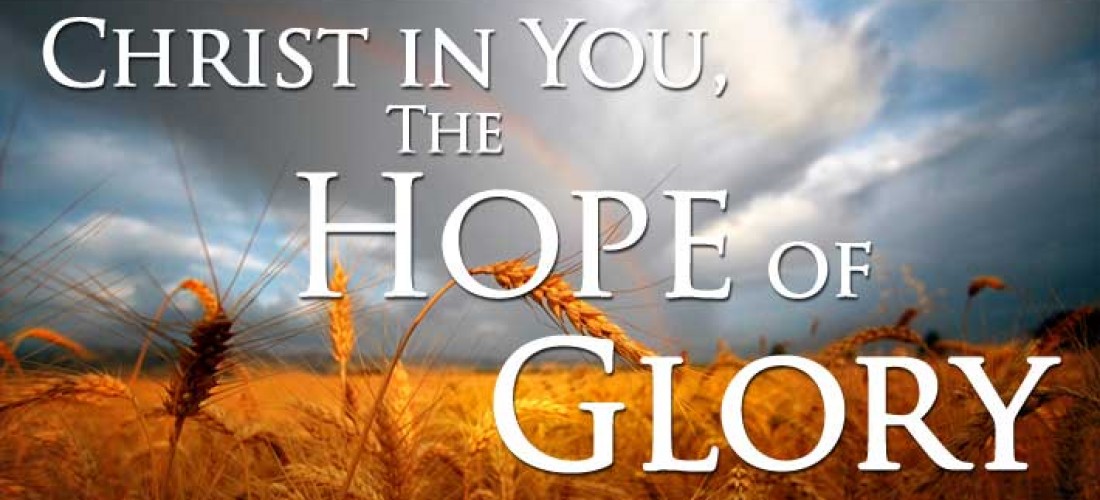 There is Still Only One…
The one supreme
	all-pervading
		all-unifying
			passion of a Christian
—in a not-yet saved world—
	is the glory of God 
		shining through that 				one gospel
Creating an indestructible joy in the face 	of fiery trials
So that the Christian life is 			described as 
		“sorrowful, yet always 				rejoicing.” (2Cor.6:10)
One
Passion
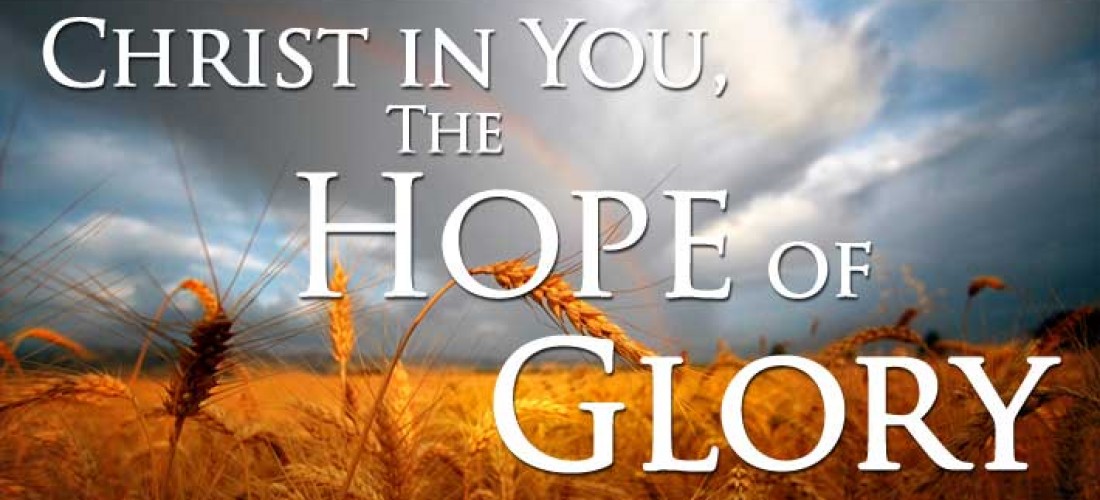 There is Still Only One…
The one supreme
	all-pervading
		all-unifying
			passion of a Christian
—in a not-yet saved world—
	is the glory of God 
		shining through that 				one gospel
Creating an indestructible joy in the face 	of fiery trials
So that the Christian life is 			described as 
		“sorrowful, yet always 				rejoicing.” (2Cor.6:10)
One
Passion
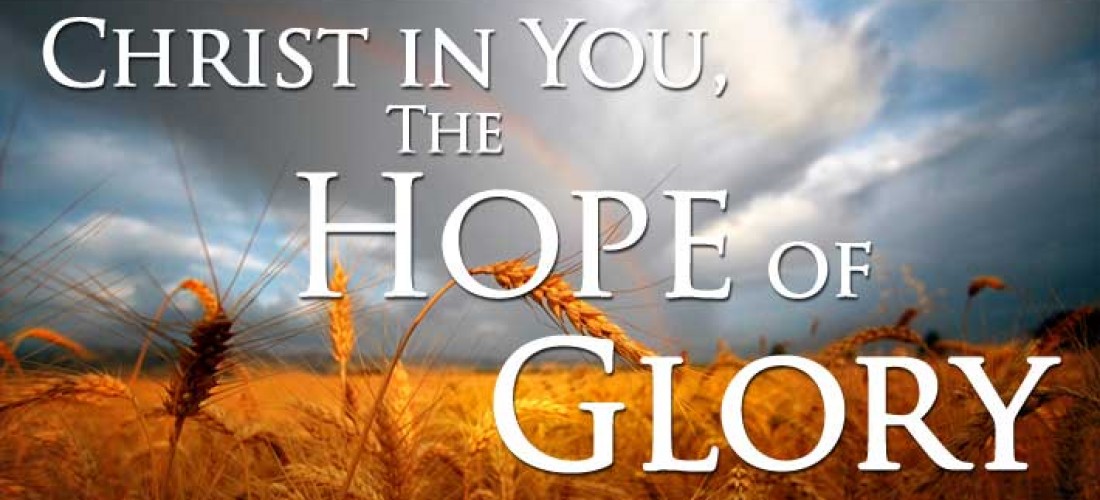 There is Still Only One…
The one supreme
	all-pervading
		all-unifying
			passion of a Christian
—in a not-yet saved world—
	is the glory of God 
		shining through that 				one gospel
Creating an indestructible joy in the face 	of fiery trials
So that the Christian life is 			described as 
		“sorrowful, yet always 				rejoicing.” (2Cor.6:10)
One
Passion
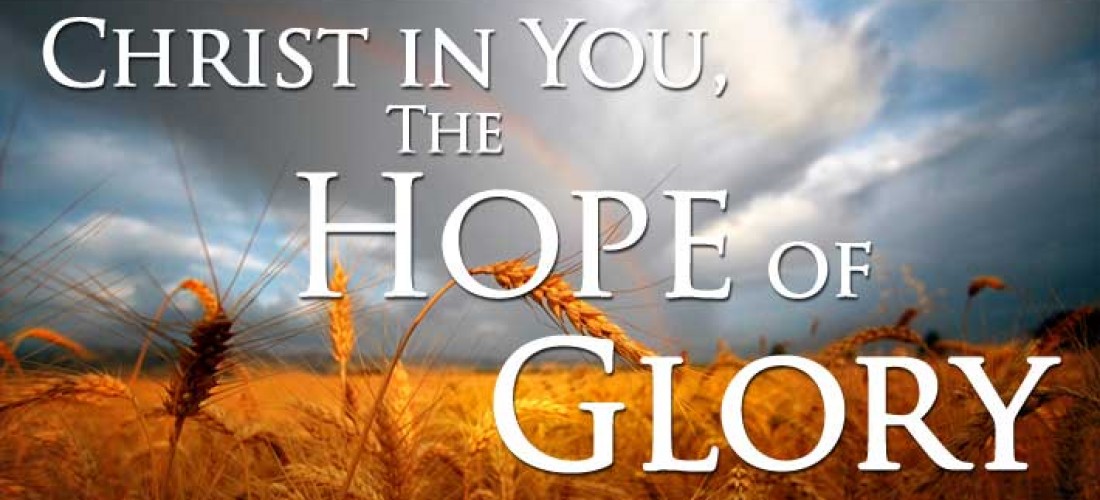 There is Still Only One…
The one supreme
	all-pervading
		all-unifying
			passion of a Christian
—in a not-yet saved world—
	is the glory of God 
		shining through that 				one gospel
Creating an indestructible joy in the face 	of fiery trials
So that the Christian life is 			described as 
		“sorrowful, yet always 				rejoicing.” (2Cor.6:10)
One
Passion
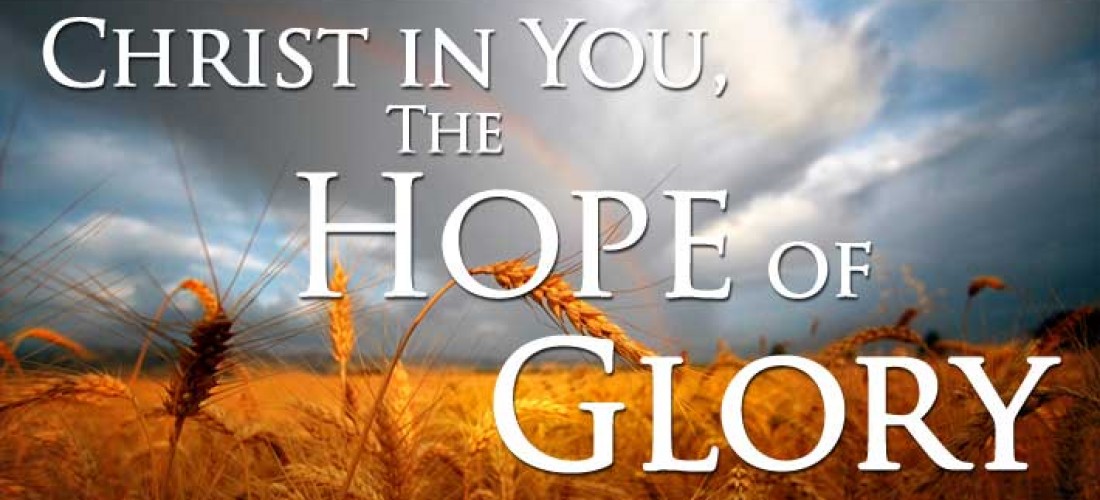 There is Still Only One…
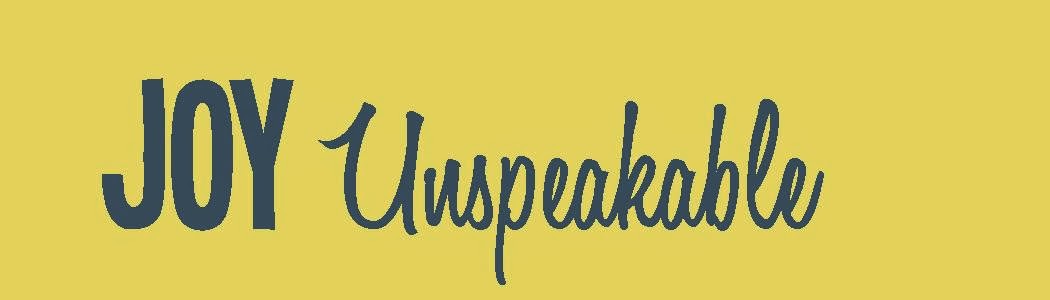 One
Passion
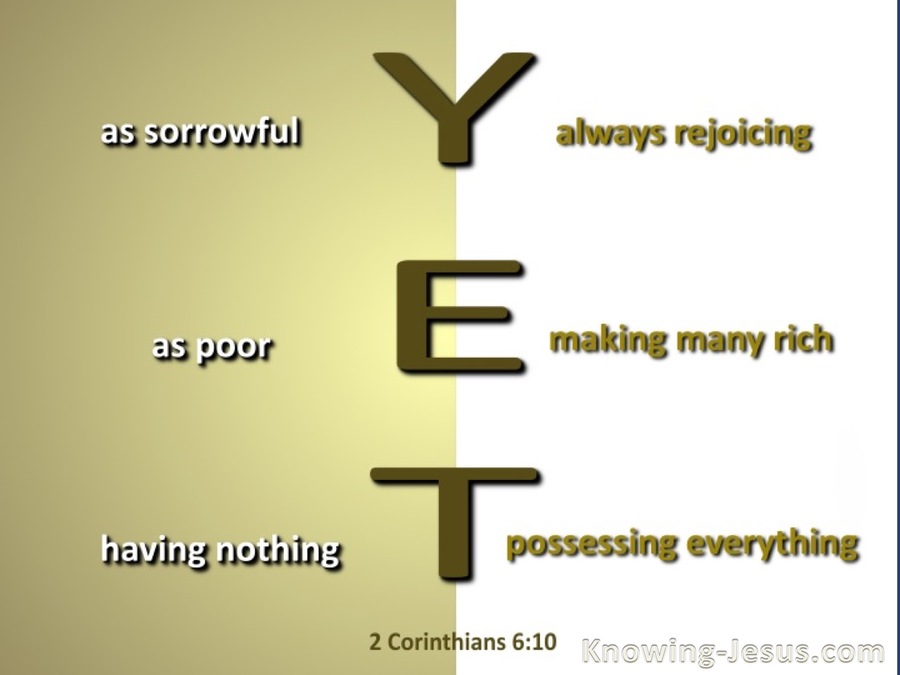 There is Still Only One…
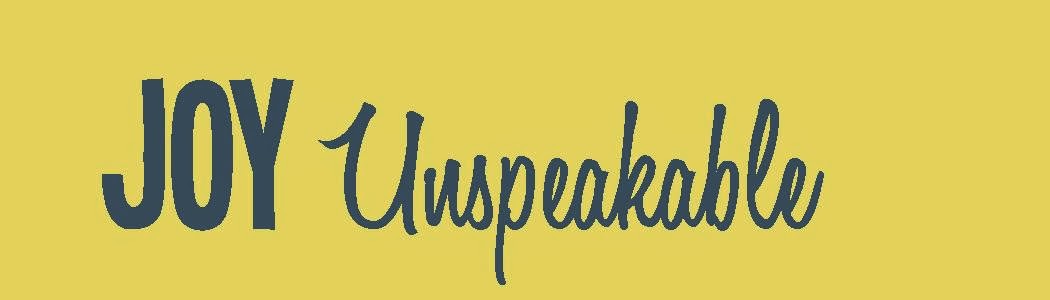 One
Passion
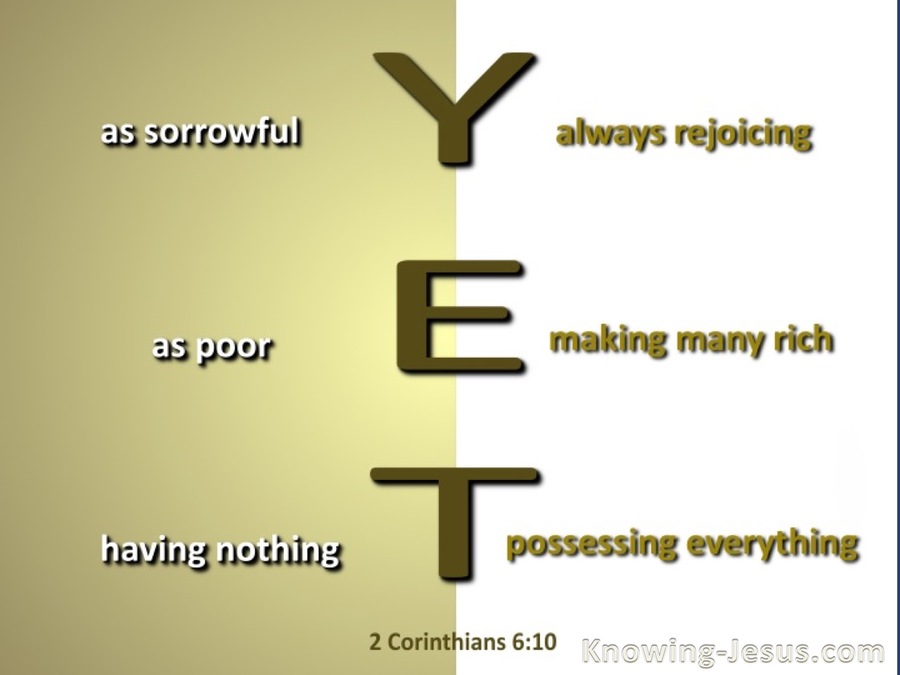 The joy of the Christian is joy in the glory of God.
There is Still Only One…
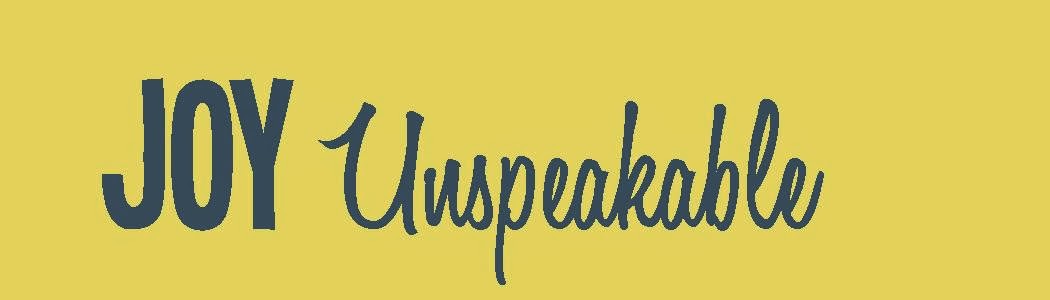 One
Passion
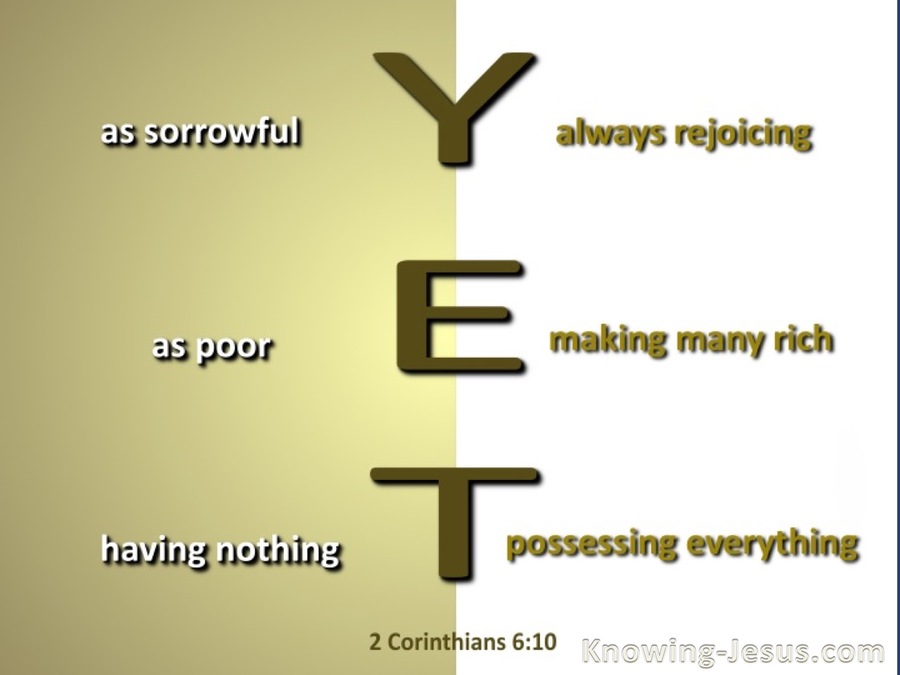 When you enjoy something, it shows  that it is supremely valuable and glorious to you.
There is Still Only One…
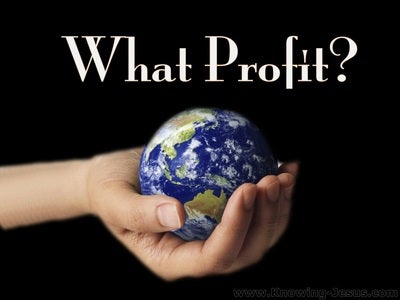 There is Still Only One…
Matthew 28:19-2019 Therefore go and make disciples of all nations, baptizing them in the name of the Father and of the Son and of the Holy Spirit, 20 and teaching them to obey everything I have commanded you. And surely I am with you always, to the very end of the age.”  (NIV)